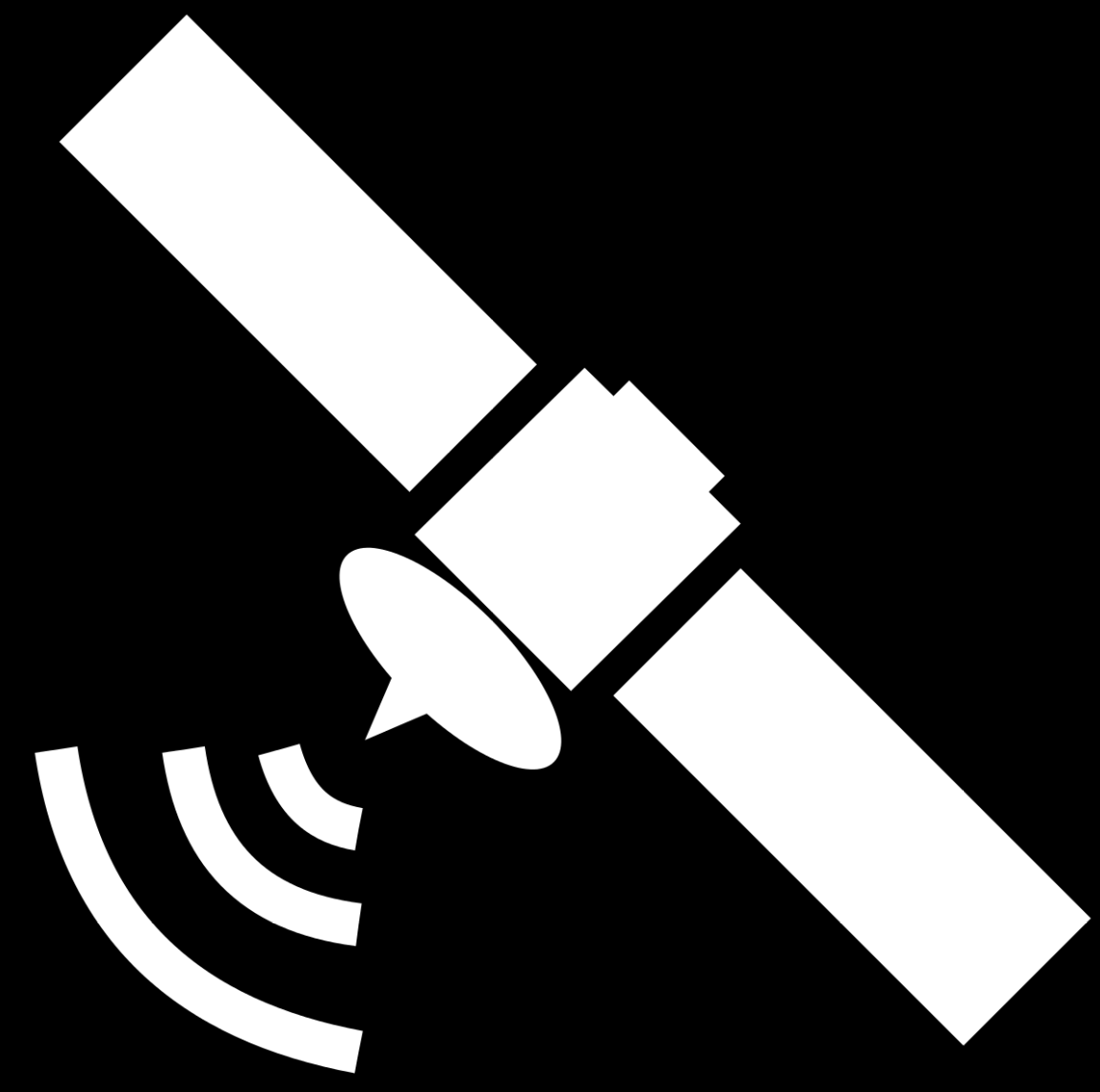 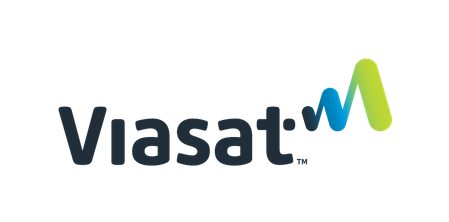 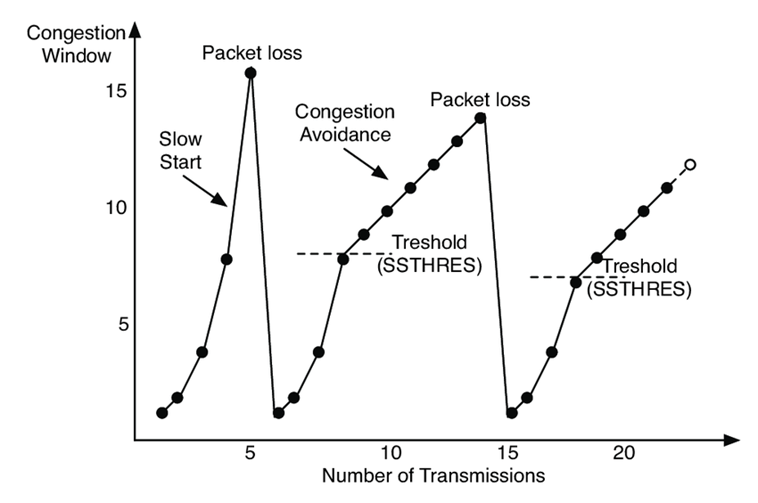 Can we avoid this?
Fixing TCP Slow Start for Slow Fat Links
150 ms
150 ms
Maryam Ataei Kachooei       
Advisor: Prof. Mark Claypool
Department of Computer Science
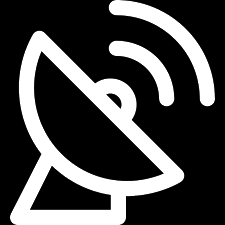 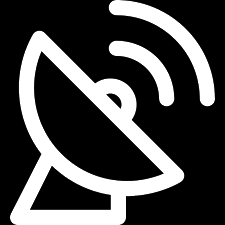 Sender window
Congestion window
Receiver window
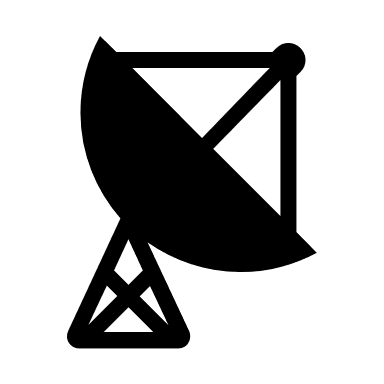 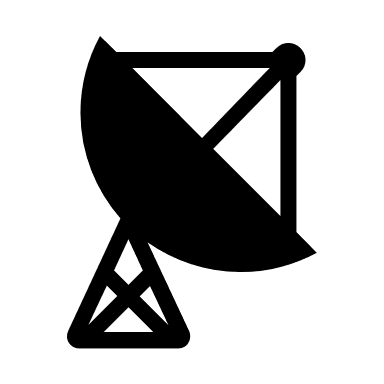 Data
Data
Data
Data
Exit closer to here?
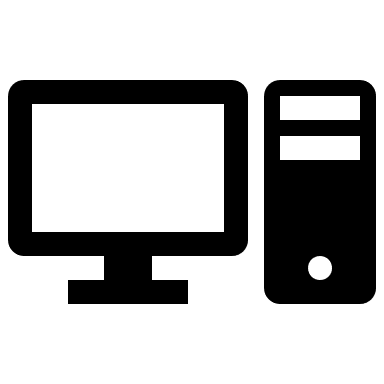 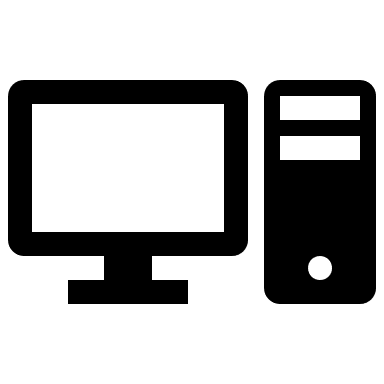 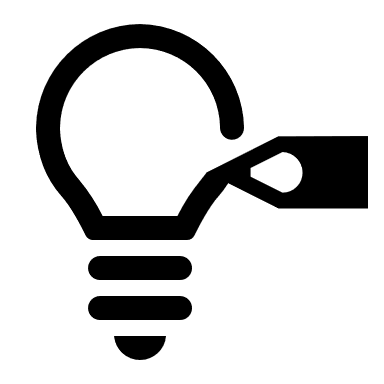 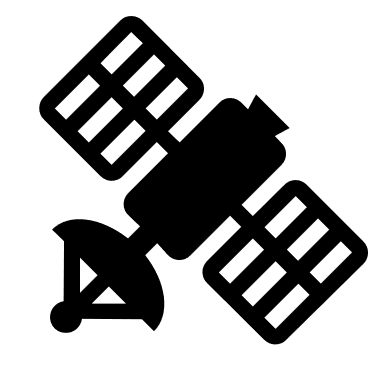 ACK
Approach
ACK
Evaluate
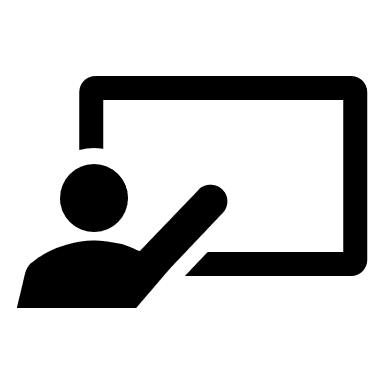 ACK
Abstract
Use Viasat testbed
Several bulk downloads using Iperf3
Compare BEST, HyStart on, and off
Satellite networks are an essential part of modern network infrastructures. The critical challenge of these networks is to overcome the inherent high latencies that are detrimental to TCP throughputs. We improve TCP performance by using bandwidth estimation to more quickly increase throughput for links with high latency. We evaluate the proposed slow start algorithm over a commercial geostationary satellite link. Our preliminary results indicate that our proposed slow start adjustments improve start-up performance over satellite links, outperforming the measured alternatives.
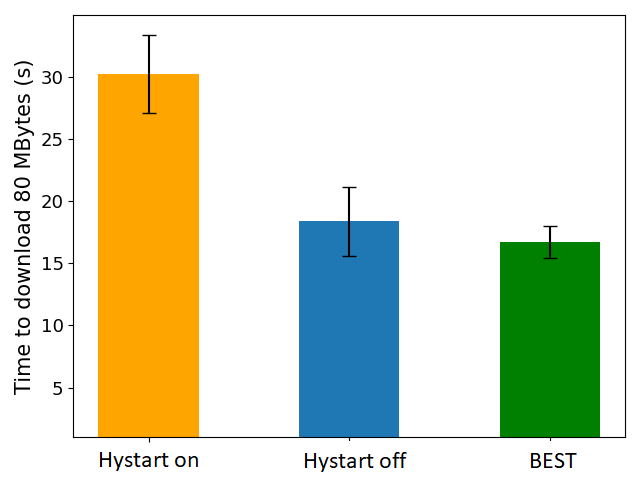 Geo Satellite Measurement Testbed
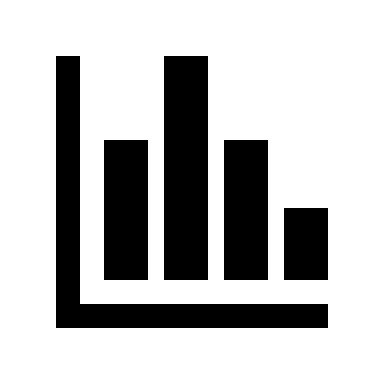 Result
Time to download 80 MB
The shortest download times and about half the packet losses of HyStart
Number of packet loss:
HyStart on = 88
HyStart off = 9111
BEST = 4328
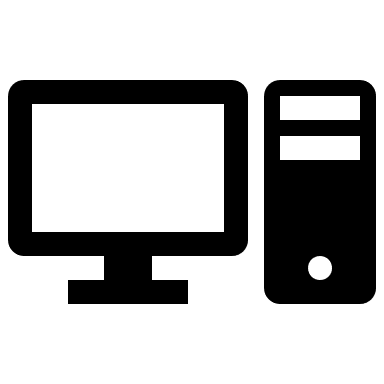 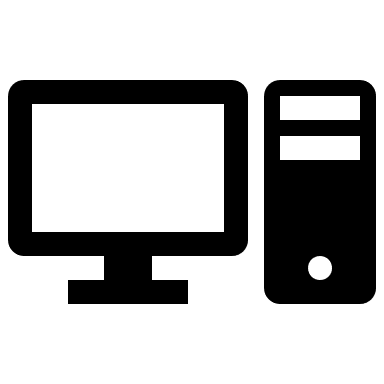 Established
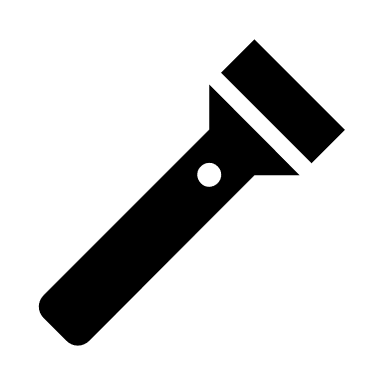 Host B
Introduction
Host A
Making change on TCP in Linux kernel
Use information of log file
Packet pairs for each RTT
Estimate bandwidth 
Find the median of estimated bandwidths for each RTT
Determine threshold to set BDP
SEQ = n
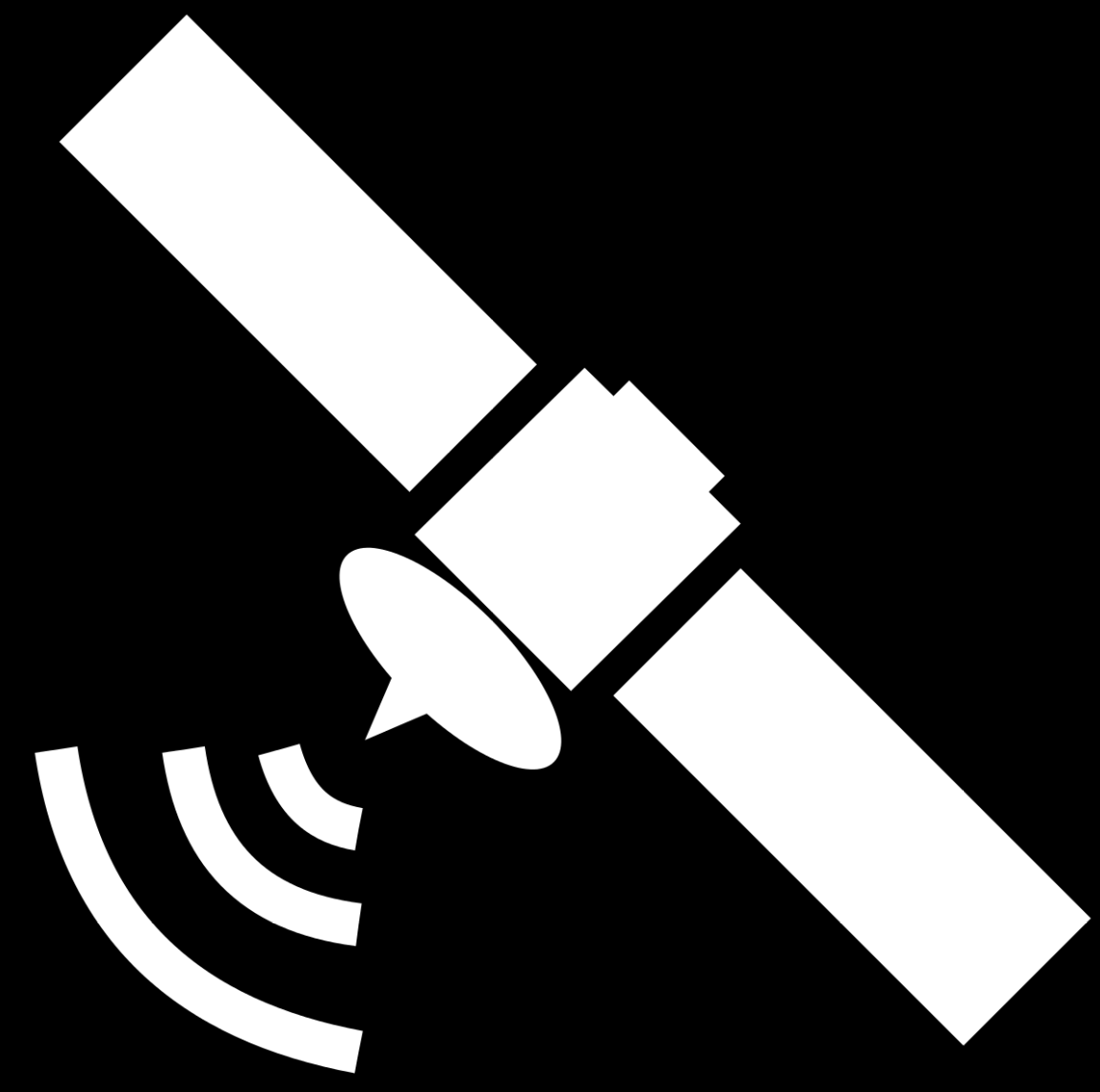 Slow
Fat
ACK = n+N
Links
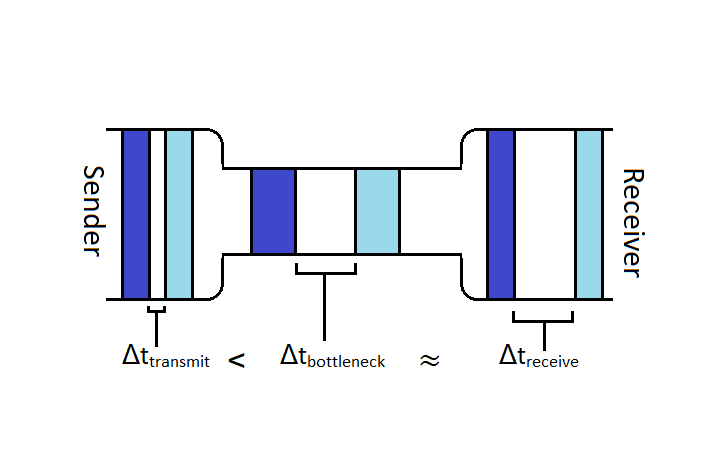 SEQ=n+N
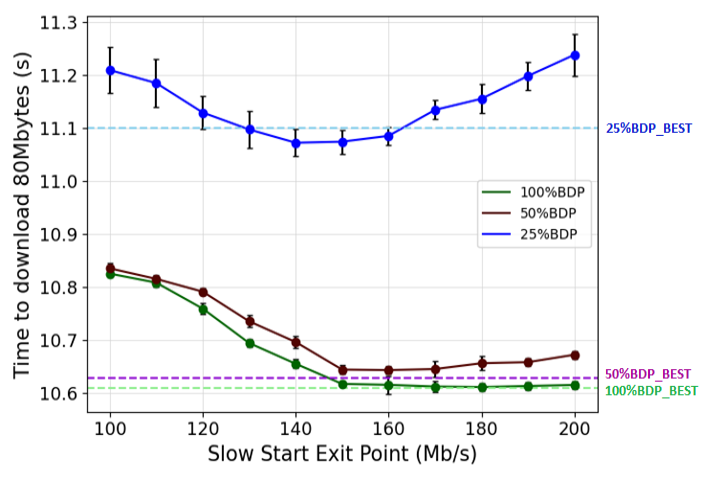 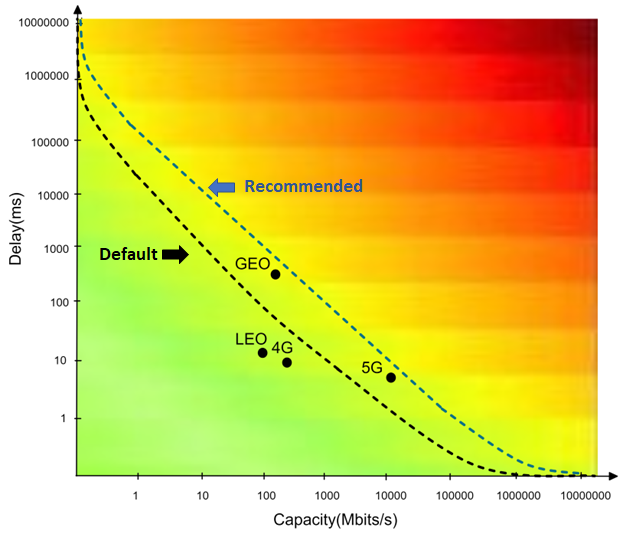 High Delay
ack-pair Δt
SEQ=n+2N
bytes acked
High Bandwidth
Near the optimal exit points for different queue sizes
SEQ=n+3N
ACK=n+4N
Disconnected
Illustration of packet temporal spacing through a bottleneck link
bandwidth = bytes acked / ack-pair Δt
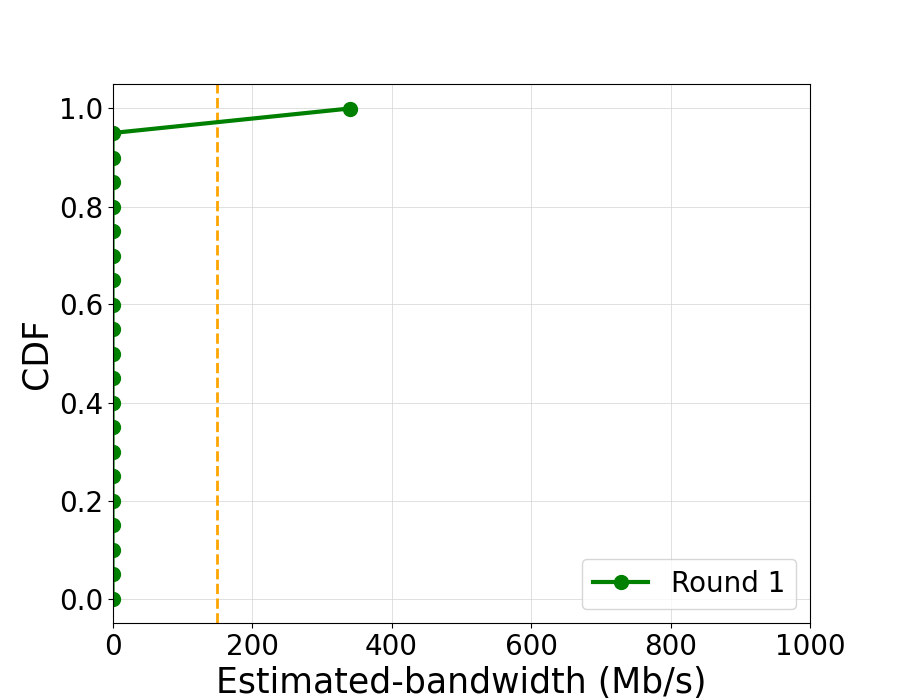 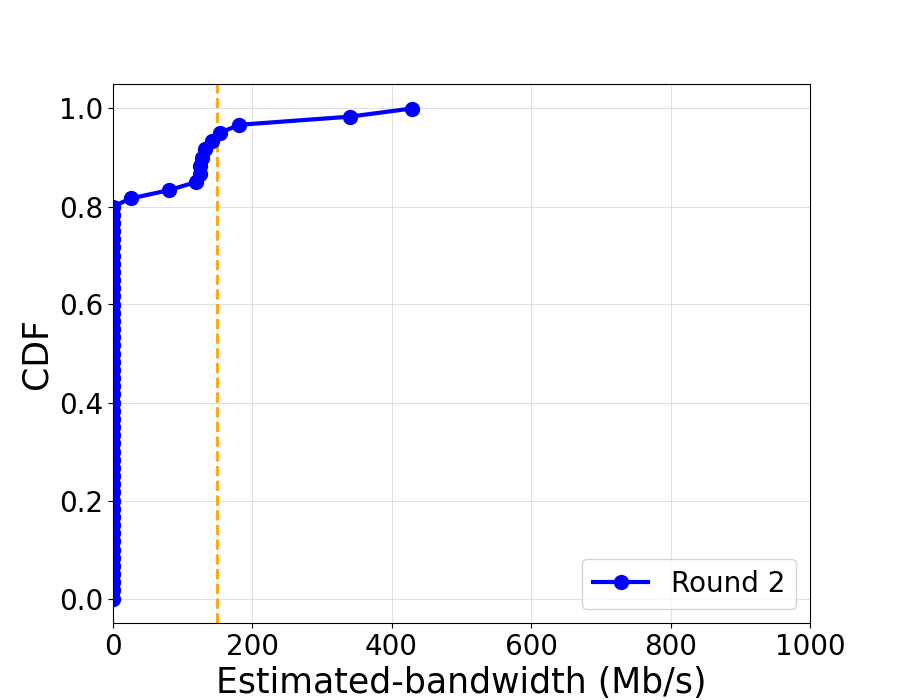 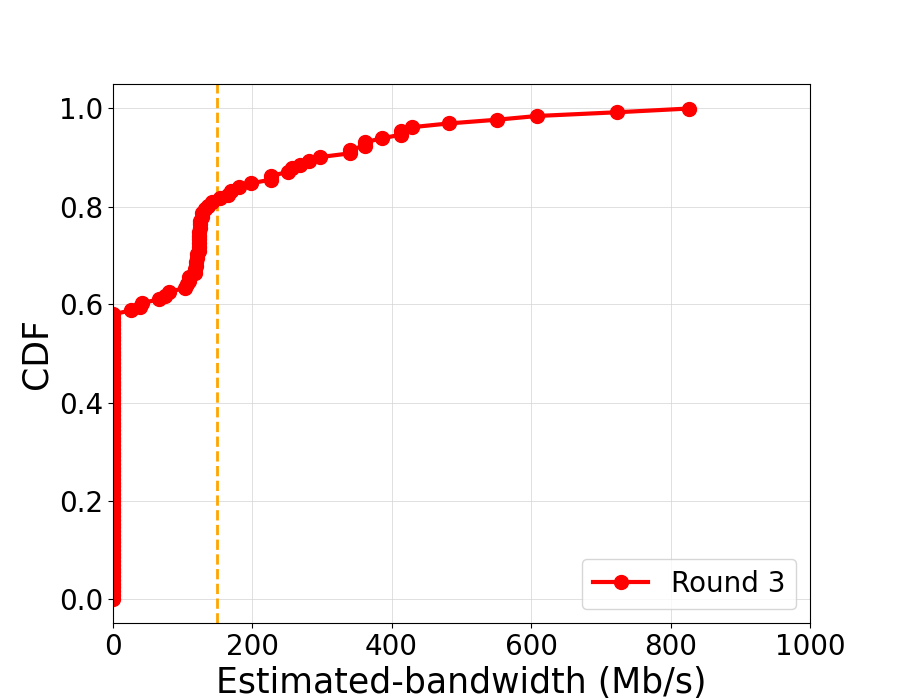 BDP limitations for the default(6291456) and 
Recommended(26214400) maximum Linux buffer sizes
Performance of BEST for different queue sizes
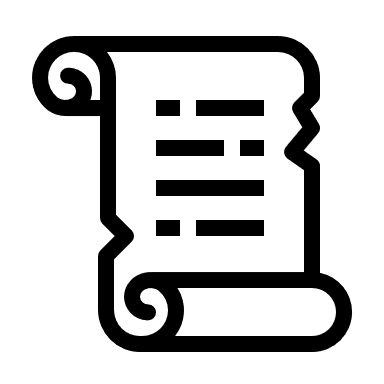 Conclusion
HyStart on: Exit too early, underutilization
HyStart off: Exit too late, Overshooting, Packet loss
BEST: Shorter download times for 80 MByte objects than HyStart on or HyStart off with more substantial improvements for smaller bottleneck queue sizes
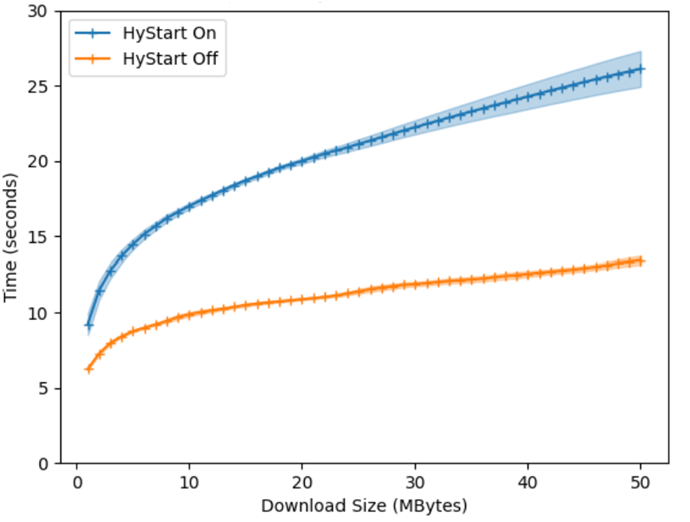 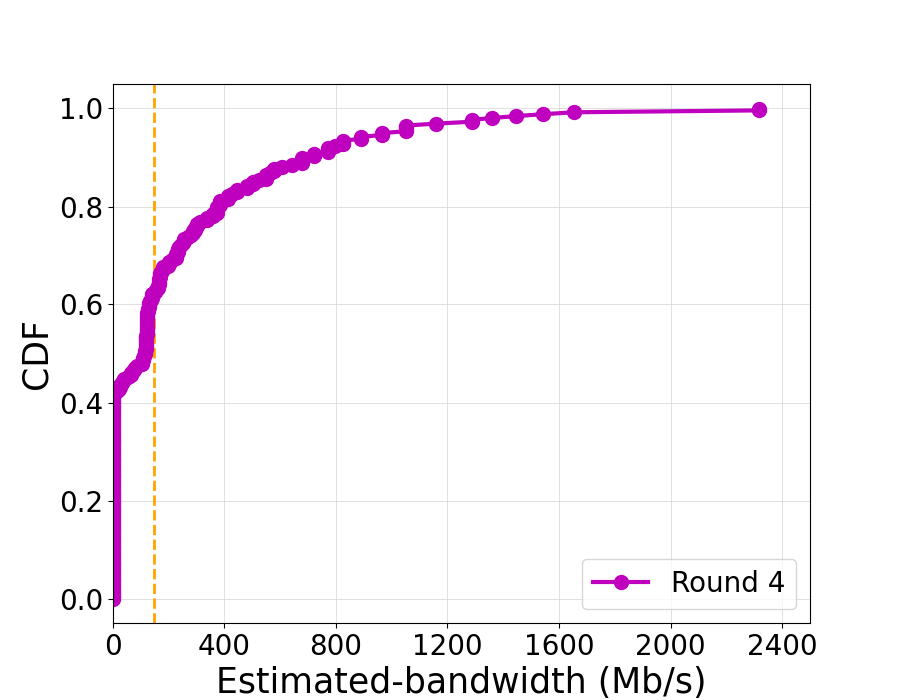 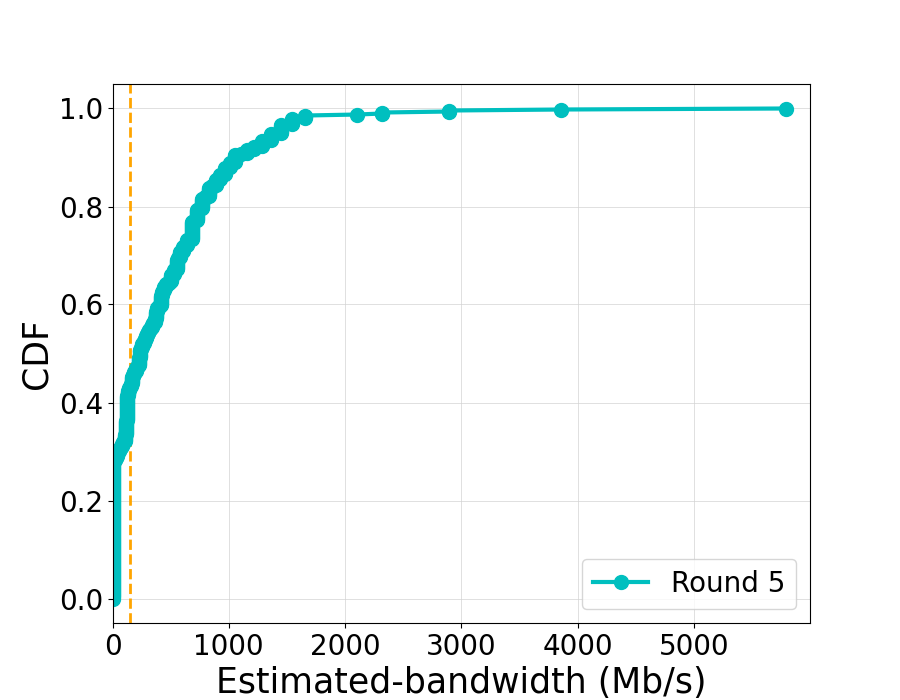 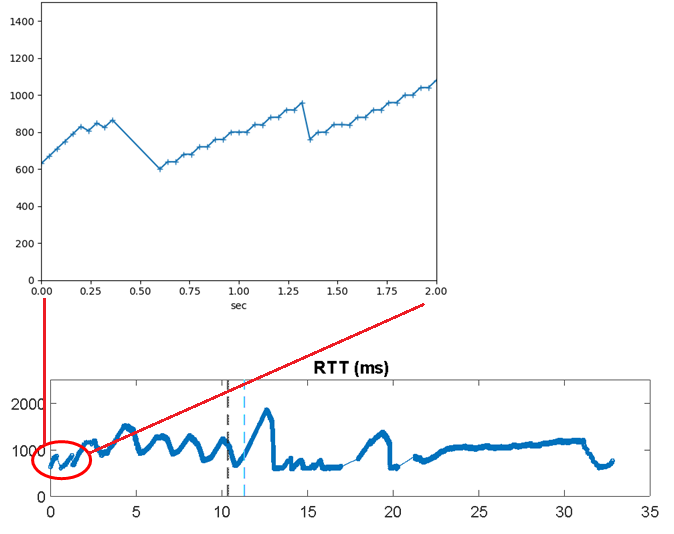 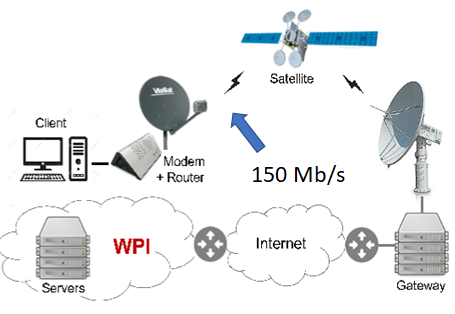 Time to download objects
of different sizes
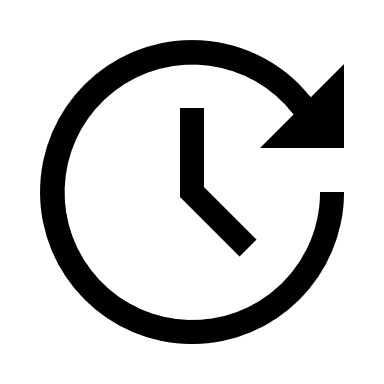 Satellite
Future Work
Client
Accommodate LEO link characteristic
Evaluation in more networks and system configuration
Consider other approaches including sending-delivery rate method and Ack Space method
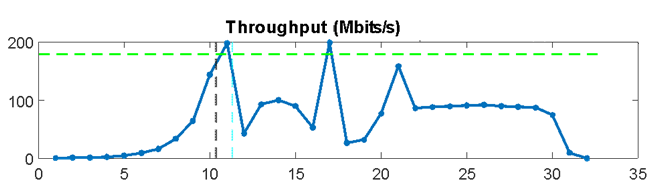 Estimated bandwidth for each RTT (rounds 1 to 5)
Modem
+ Router
RTT and throughput with HyStart on
WPI
Internet
Gateway
Servers